Принятие и общение
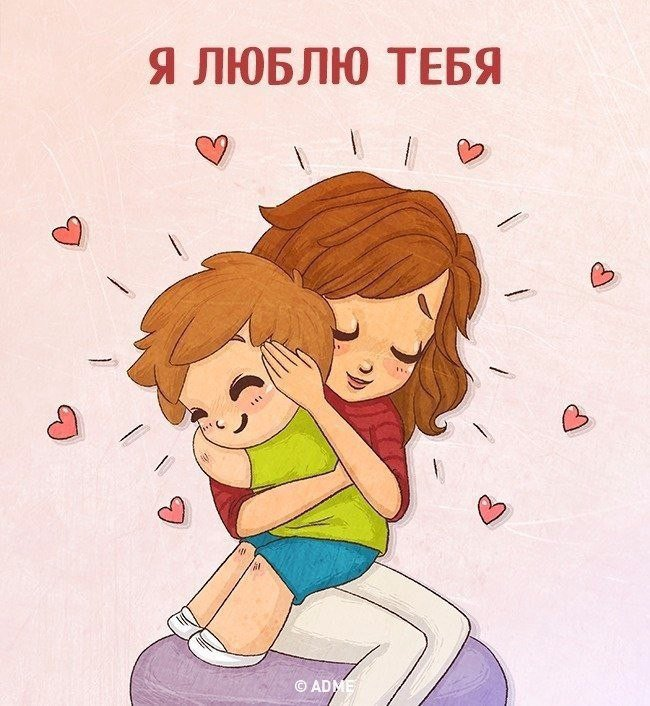 Практические рекомендации для родителей  по взаимодействию с детьми
В отношениях придерживайтесь «позитивной модели» . 
Хвалите ребенка каждый раз, когда у него что-то получилось, подчеркивайте успехи, а не неудачи. Это поможет укрепить уверенность ребенка в собственных  силах, повысит самооценку. Поощряйте сразу, не откладывая на будущее.
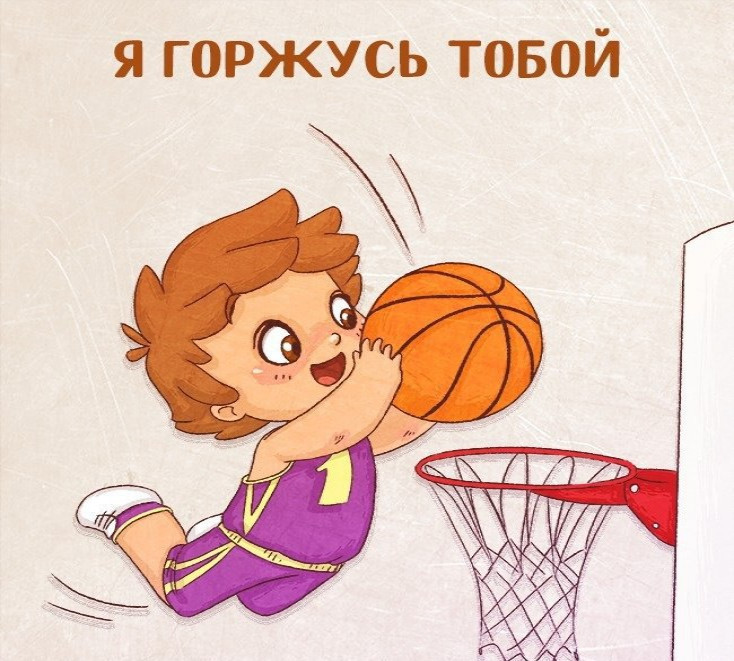 2. Будьте реалистичны в ваших ожиданиях и требованиях.
Изучите имеющуюся информацию об особенностях вашего ребенка, учтите его возраст. Не требуйте того, что он просто не сможет выполнить
3. Дарите ему свое внимание и тепло.
 Общайтесь с ребенком, читайте ему книги, обсуждайте их вместе. Просите помочь вам в домашних делах. Отнеситесь с должным пониманием к проявлению его индивидуальных особенностей.
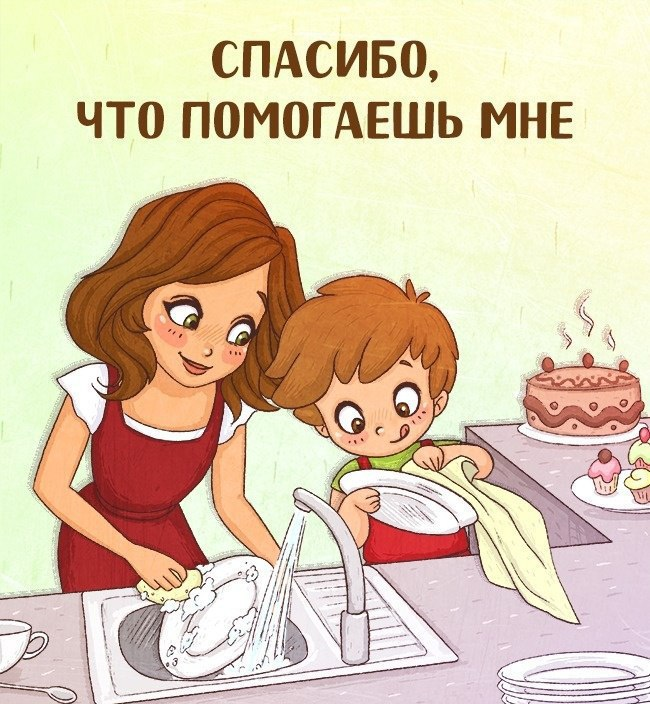 4. Присмотритесь, чем больше всего увлекается ваш ребенок. 
Это может быть все, что угодно. Некоторые из этих занятий могут показаться вам пустыми, однако для него они важны и интересны и к ним стоит отнестись с уважением. Хорошо, если он расскажет вам, что для него в этих занятиях интересно и важно, тогда вы сможете посмотреть на мир его глазами, избегая советов и оценок. Будет хорошо, если вы сможете принять участие в этих делах, разделить с ним его увлечения. Дети за это бывают очень благодарны родителям. Именно через такие занятия можно развивать ребенка, передавать ему то, что вы считаете важным: знания, жизненный опыт, свой взгляд на вещи. Пустая дидактичность никому не помогла научиться чему-либо.
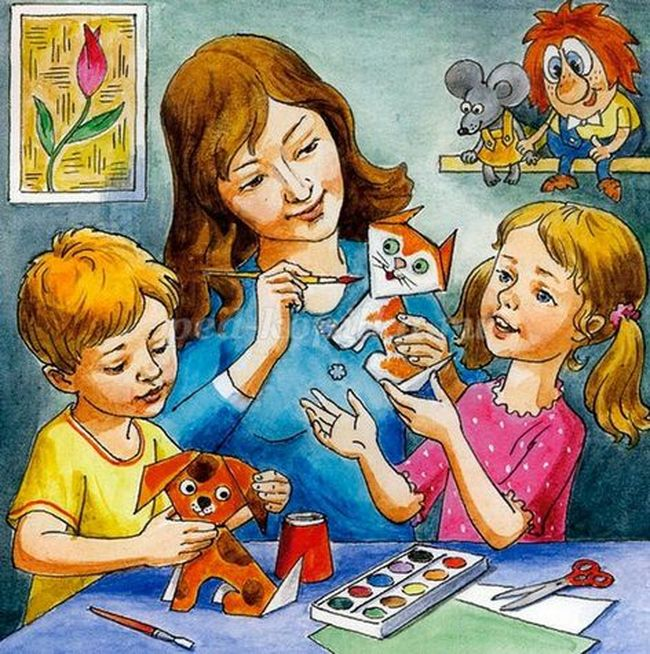 5. Создавайте спокойную атмосферу в доме.
Следите за тем, чтобы звуковой и световой фон не был раздражающим, тягостным для ребенка. Особенно важно это для детей с высокой чувствительностью. Разговаривайте между собой и ребенком спокойным тоном.
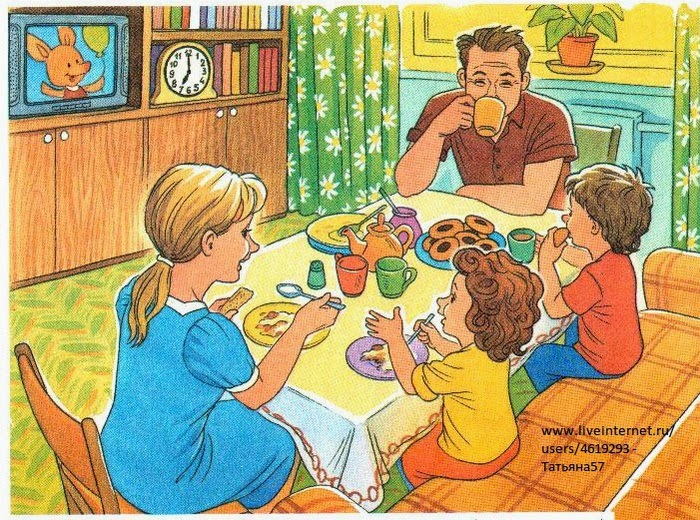 6. Можно выражать свое недовольство отрицательными поступками ребенка, но не ребенком в целом.
Предлагайте лучший вариант поведения, как дозволенный, желательный.
Избегайте частого повторения слов «нет», «нельзя». 
Свой запрет можно выразить фразой:
«это можно было бы сделать так-то…»
«было бы лучше, если бы …»
«а давай попробуем …»
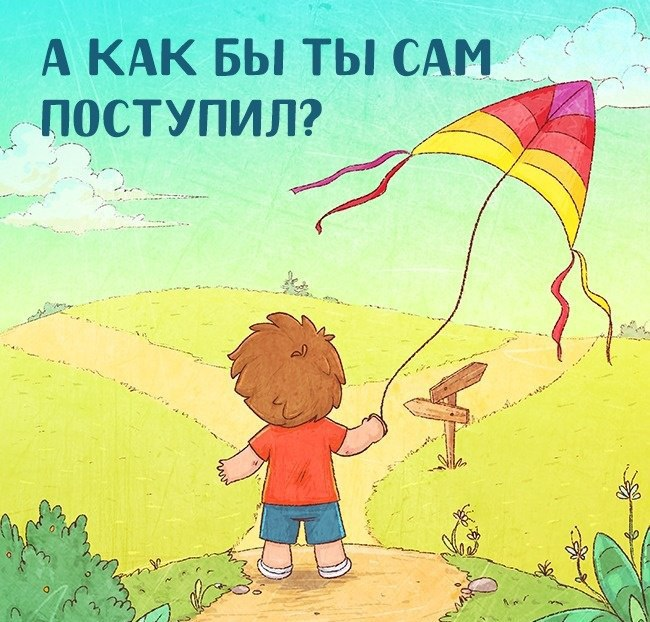 7. В определенный отрезок времени давайте ребенку только одно задание, чтобы он мог его завершить. Добивайтесь доведения начатого до конца.
 Не вмешивайтесь в дело, которым занят ребенок, если он не просит помощи. Своим невмешательством вы создадите у него  уверенность в том, что он справится, чувство безопасности и спокойствия.
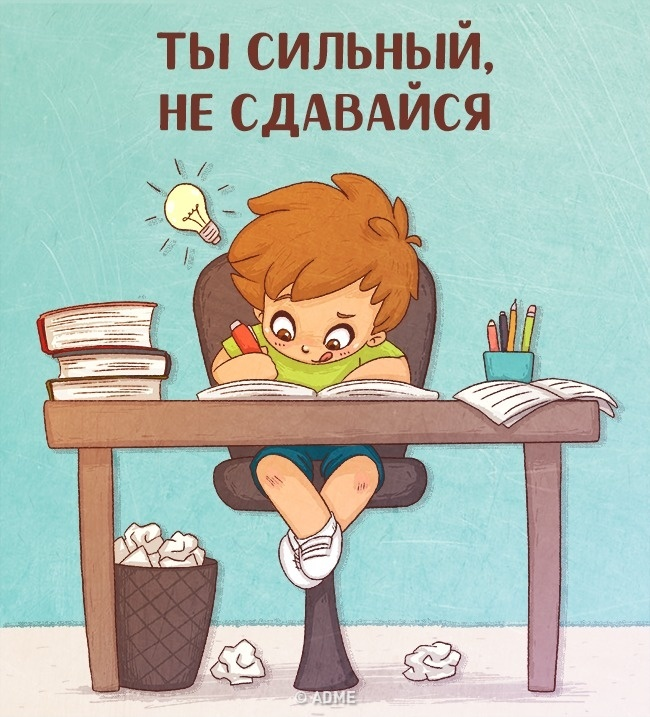 8. Если ребенку трудно, и он готов принять вашу помощь, обязательно помогите ему. Помните золотое правило : берите на себя только то, что он не может выполнить сам, остальное предоставьте ему самому. По мере освоения ребенком  новых действий, постепенно передавайте их ему.
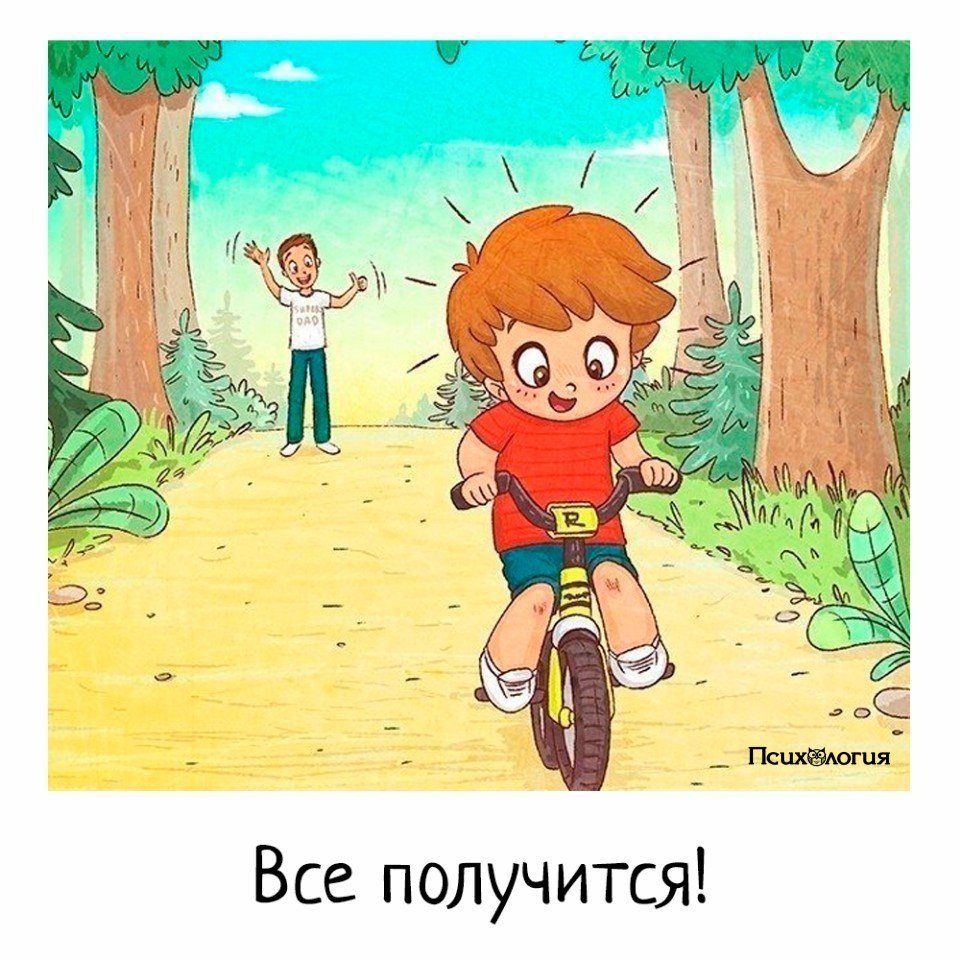